Which Tech Tools Will Help Me 
Reach My Pronunciation Goals?



Marla Yoshida
University of California, Irvine 
Division of Continuing Education
yoshidam@uci.edu
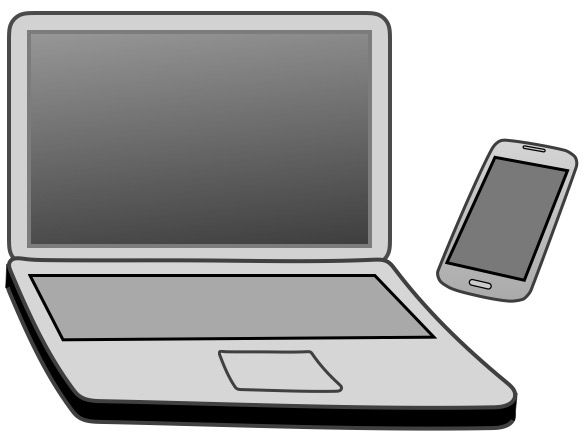 teachingpronunciation.weebly.com
What should you think about in choosing pronunciation teaching technology?
Goals
Quality and accuracy
Practicality
Cost
Goal: Provide a pronunciation model
Sounds of Speech (University of Iowa Phonetics) http://soundsofspeech.uiowa.edu
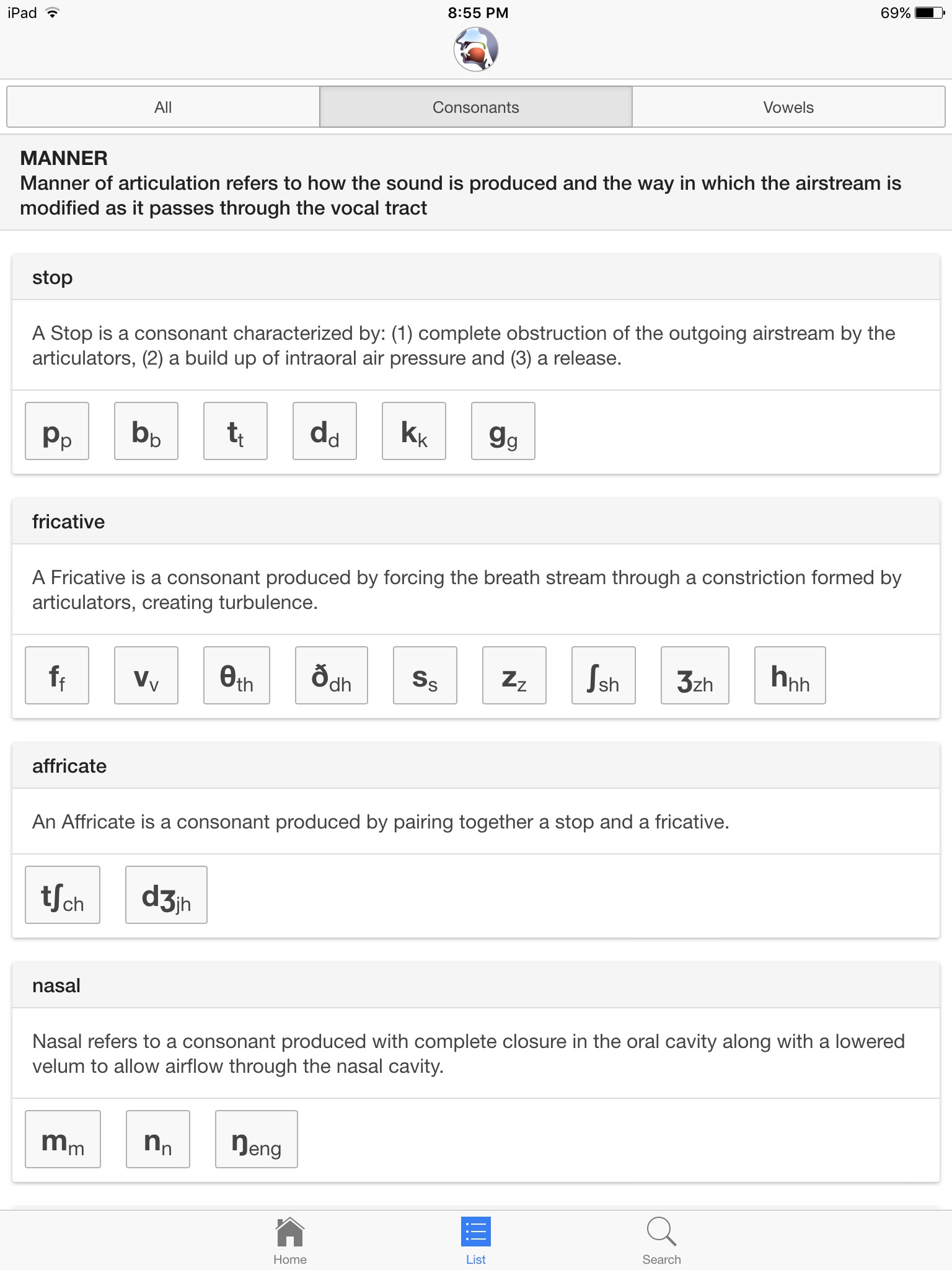 Goal: Provide a pronunciation model
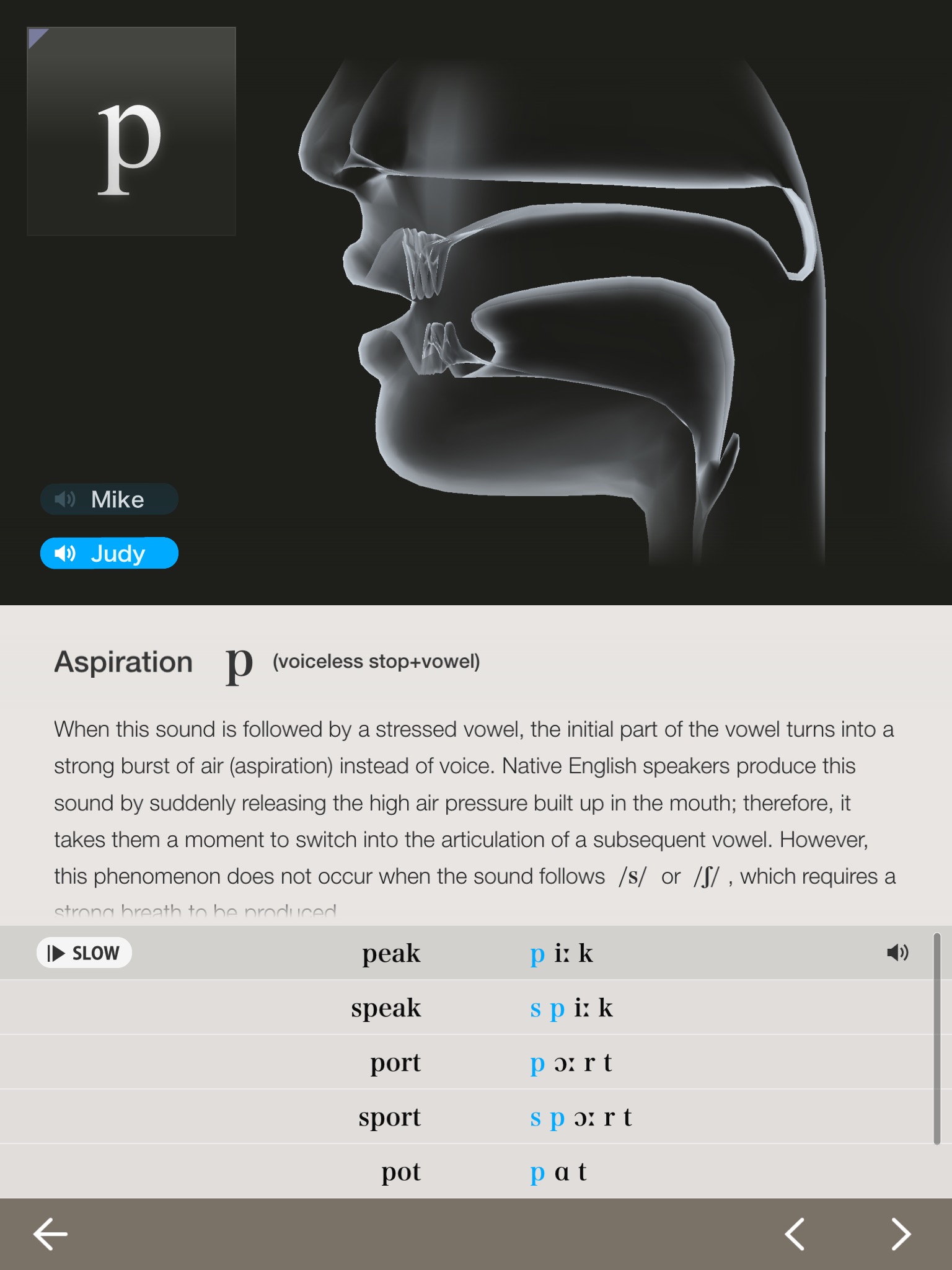 The Phonetics (app)
Apple App Store. Search for “The Phonetics Interactive 3D models of oral visualization”
Goal: Provide a pronunciation model
The Phonetics
Goal: Provide a pronunciation model
Online dictionaries and apps
Merriam-Webster Learner’s Dictionary (American English): http://learnersdictionary.com/ 
Longman Dictionary of Contemporary English Online (Both British and American English): http://www.ldoceonline.com/ 
Oxford Learner’s Dictionary (Both British and American English): http://www.oxfordlearnersdictionaries.com/us/
Cambridge Dictionary (Both British and American English): http://dictionary.cambridge.org/
Goal: Provide a pronunciation model
YouGlish.com: 
A contextualized pronunciation dictionary
https://youglish.com

PlayPhrase:
Type in a phrase and watch numerous very short video clips of that phrase.
 http://playphrase.me/
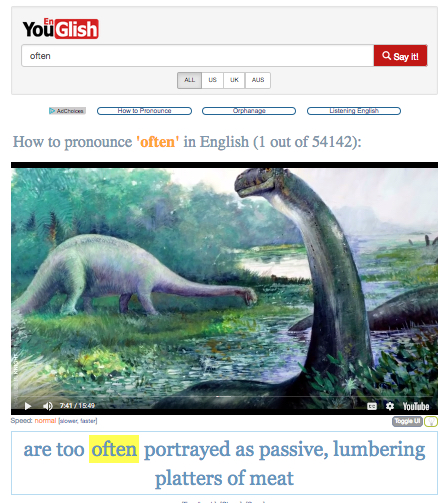 Goal: Provide a pronunciation model
EnglishCentral:   http://englishcentral.com/videos
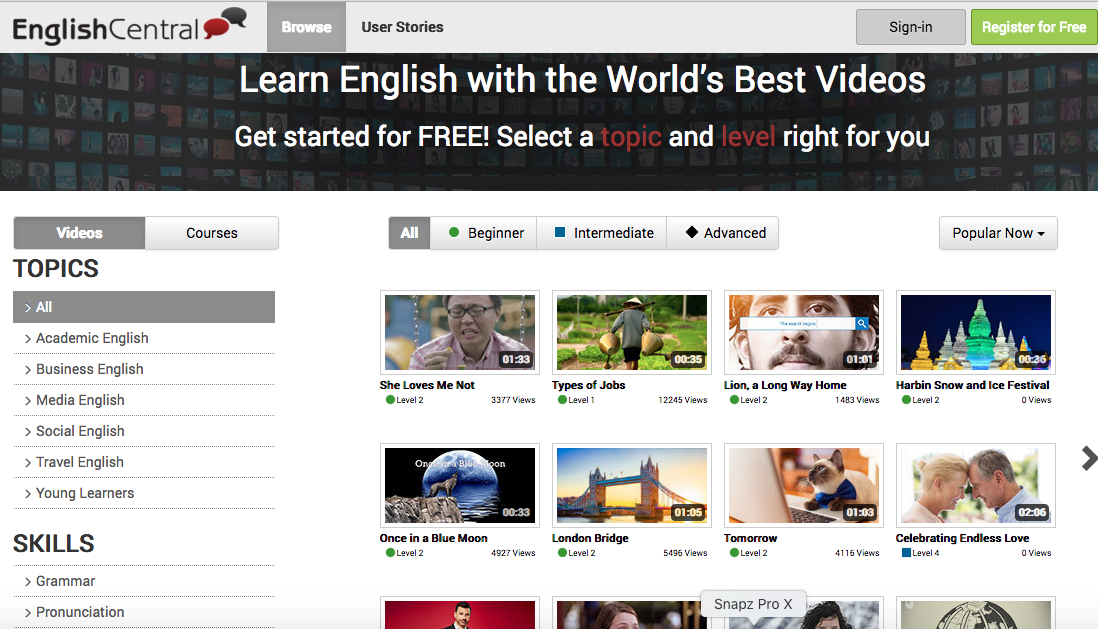 Goal: Provide a pronunciation model
EnglishCentral:   http://englishcentral.com/videos
Goal: Provide a pronunciation model
Voicetube:   http://voicetube.com
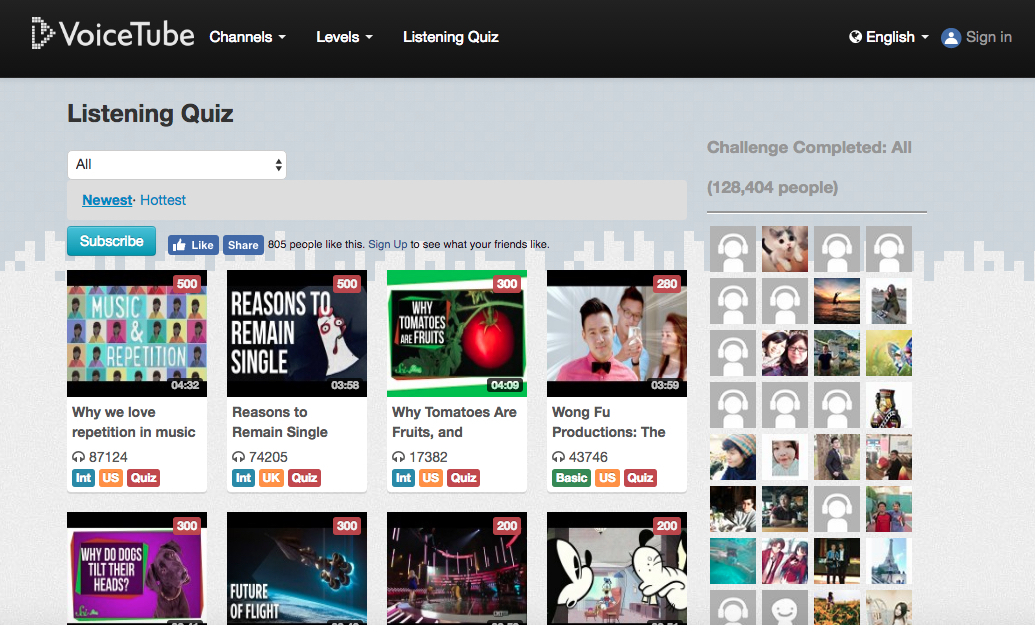 Goal: Provide a pronunciation model
TubeQuizard: http://tubequizard.com/
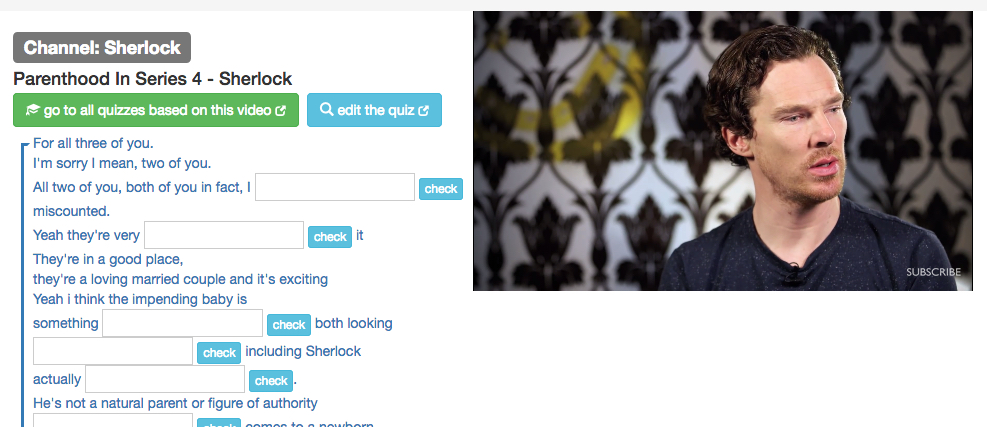 Goal: Provide a pronunciation model
VOA News Learning English: http://learningenglish.voanews.com/ 
TED Talks (http://www.ted.com)
National Public Radio (http://www.npr.org)
The British Broadcasting Corporation (BBC) (http://bbc.co.uk)
YouTube (http://youtube.com)
Goal: Record pronunciation practice
Cell phones, computers, and tablets have built-in sound recording capability
Voicethread    http://voicethread.com
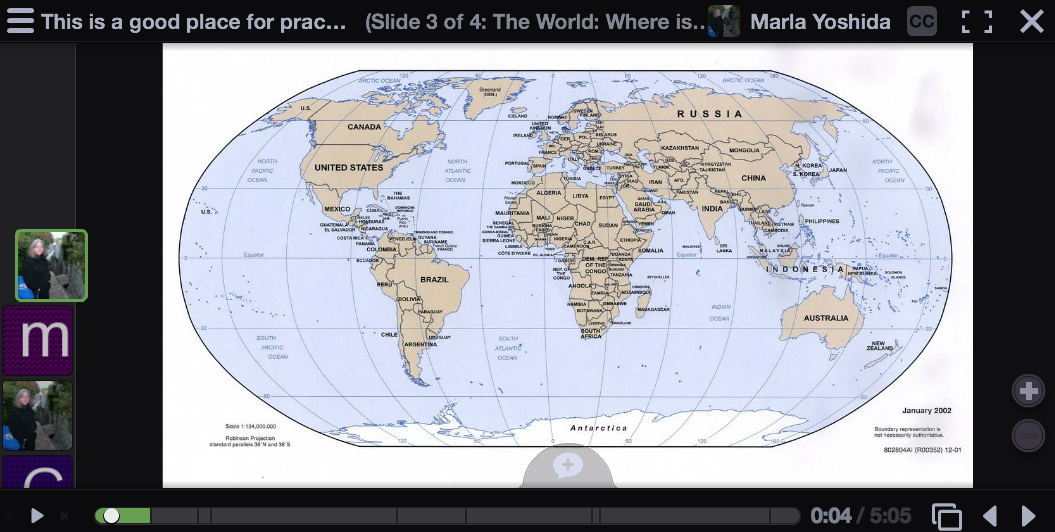 Goal: Record practice creatively
Narrated PowerPoint or Keynote slideshows
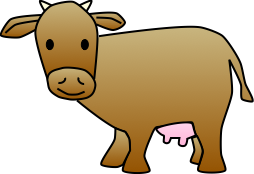 Once there was a cow who wanted to travel.
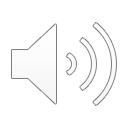 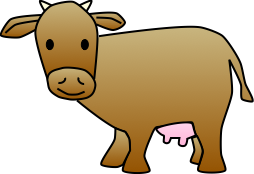 So she walked to the other side of the pasture.
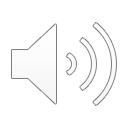 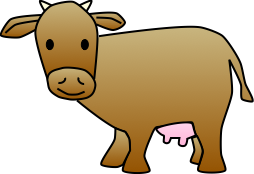 And then she walked back. And that’s all.
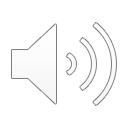 Goal: Record practice creatively
Adobe Spark  https://spark.adobe.com
Goal: Record practice creatively
Puppet Pals (Apple App Store)
Goal: Record practice creatively
Voki    http://www.voki.com
Goal: Practice pronunciation independently
Dictation in Word, Pages, Google Docs (on the Chrome browser), or other programs using ASR (Automatic Speech Recognition)
Goal: Practice pronunciation independently
Google Voice: Students leave recorded messages
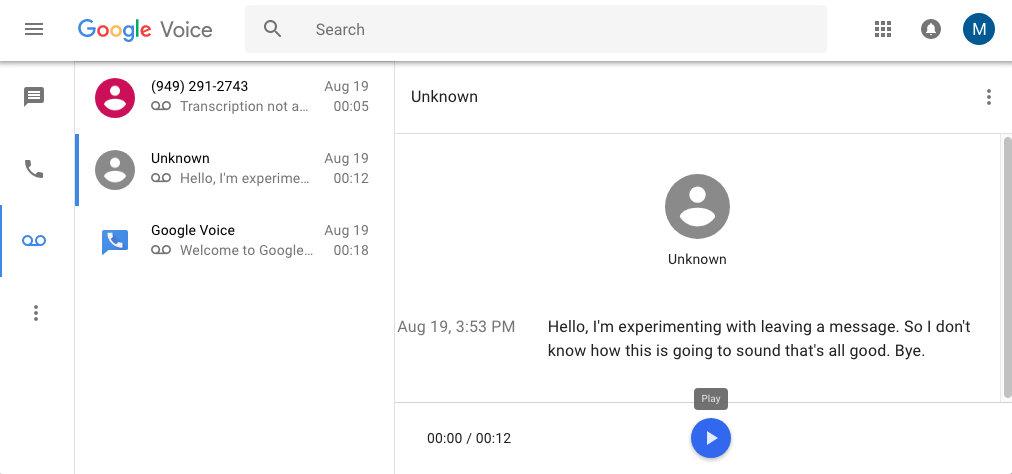 (949) 297-6540
Goal: Practice pronunciation independently
Pronunciation teaching apps
Many apps say they analyze speech and rate its accuracy. Many don’t work very well.
If you’re thinking of using one, test it for yourself and make sure it does what you need.
Suggestions
Think outside the box. Some tools that were meant for other purposes are also useful for pronunciation practice.
Try out a tool before you commit yourself. Read the reviews and ask the opinions of colleagues. Don’t fall for advertising hype.
Use what works best for you and your students, not necessarily what seems newest or flashiest.
Contact Information
Marla Yoshida             yoshidam@uci.edu

For further reading:   	Beyond Repeat After Me: Teaching Pronunciation to English Learners (TESOL Press)

	“Choosing Technology Tools to Meet Pronunciation Teaching and Learning Goals”  in the current edition of the CATESOL Journal: catesoljournal.org
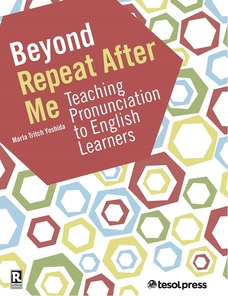 Questions?